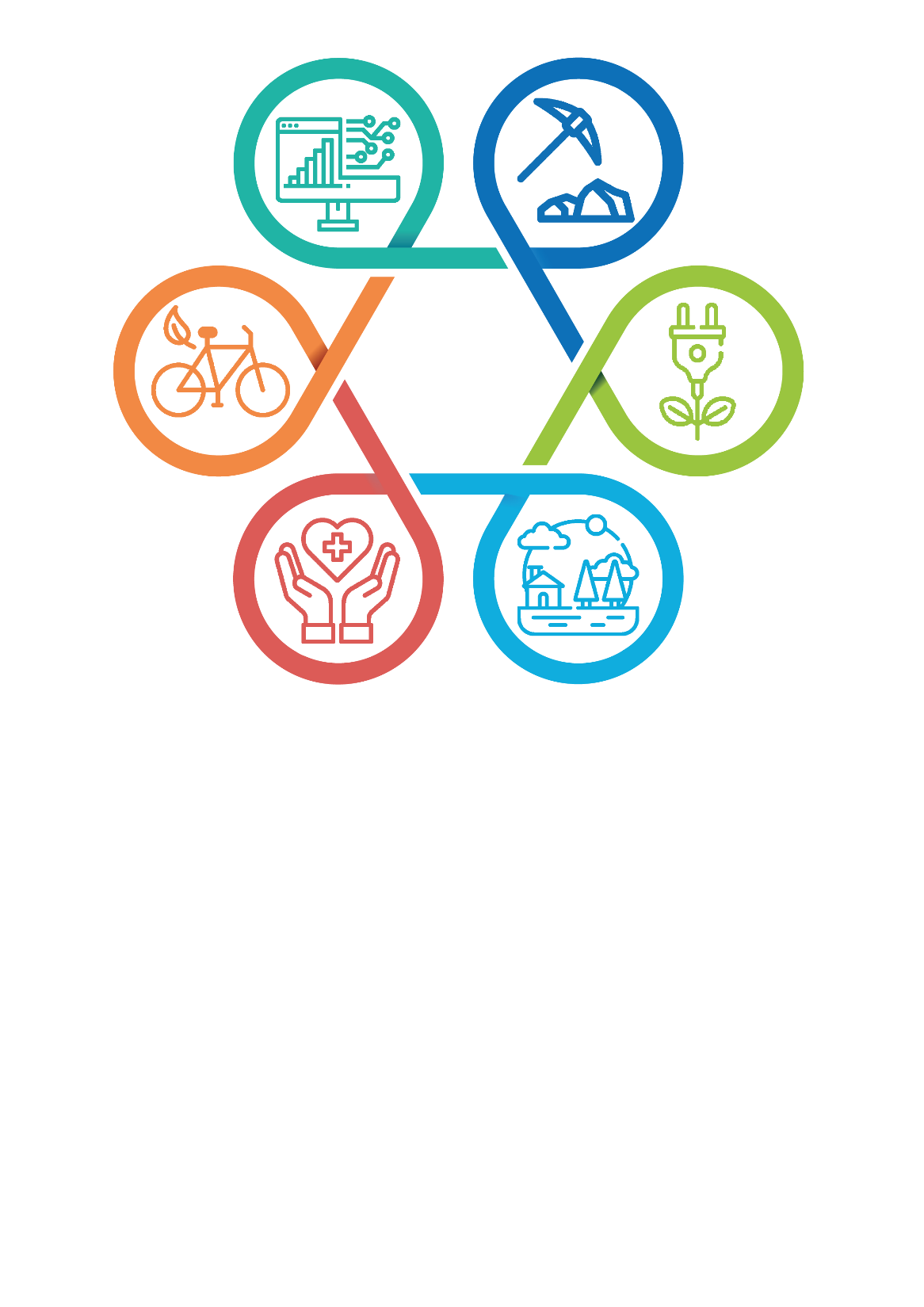 izvajanje ekp                 2021-2027
organ za računovodenje
mag. Evelyn Filip, vodja organa
O organU za računovodenje
organ za potrjevanje             organ za računovodenje
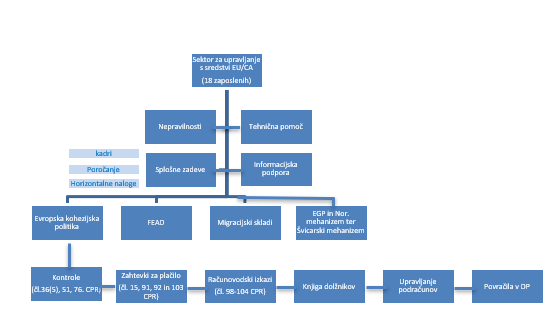 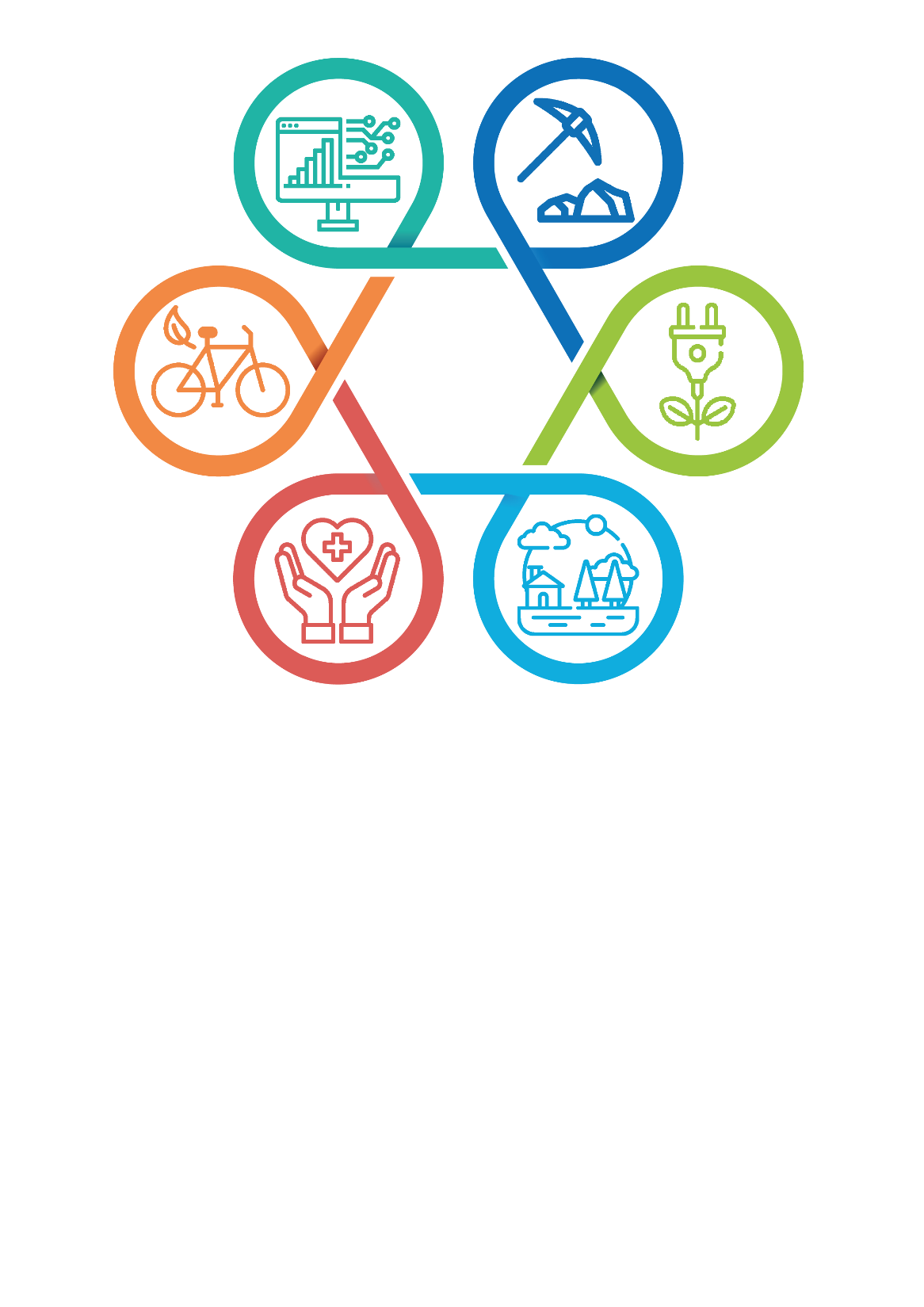 organ za potrjevanje   →   organ za računovodenje
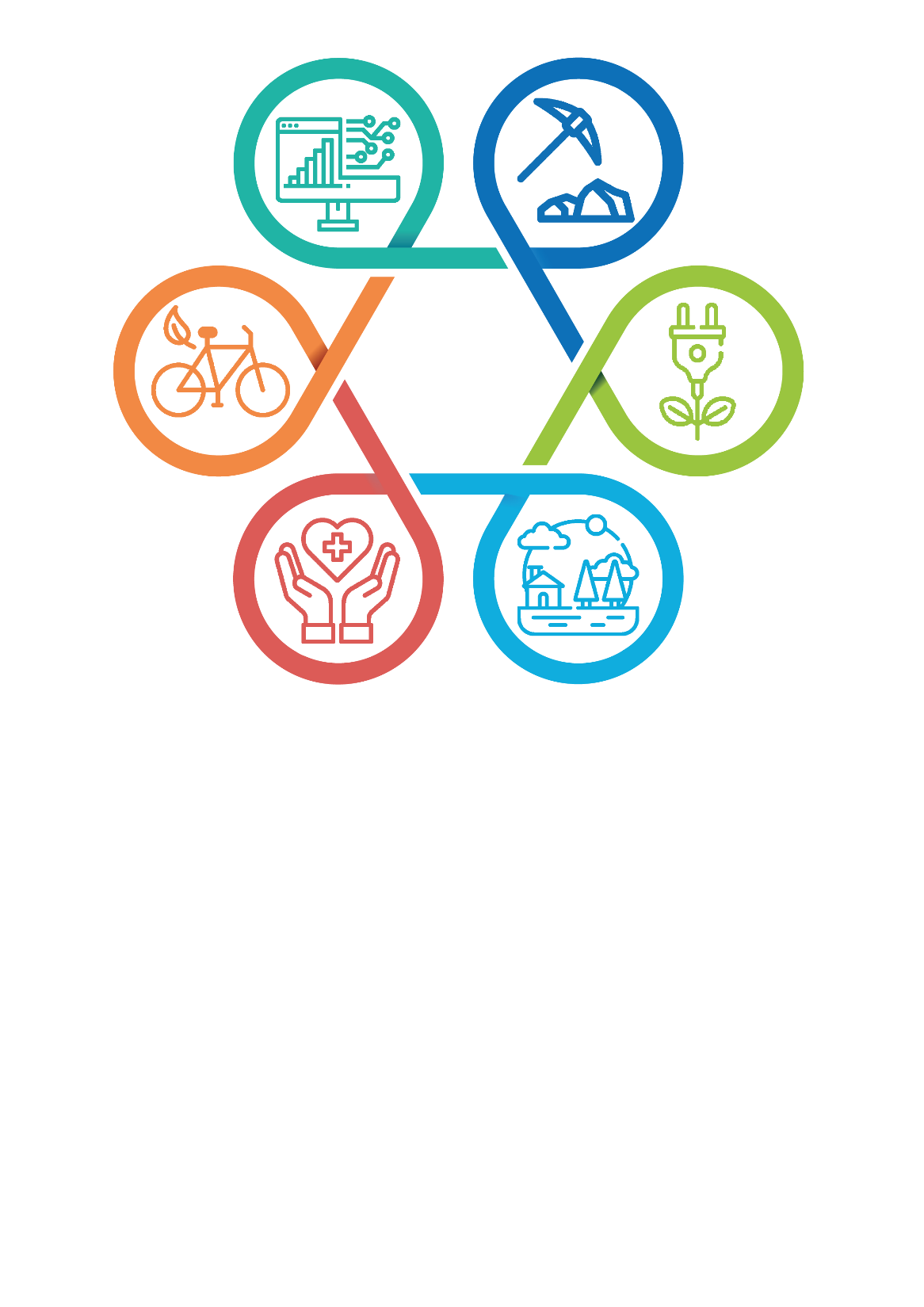 Naloge organa za računovodenje(uredba (EU) 2021/1060), člen 76
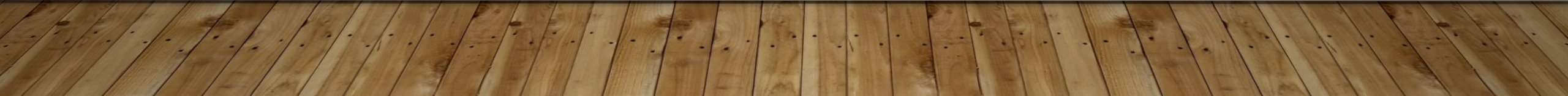 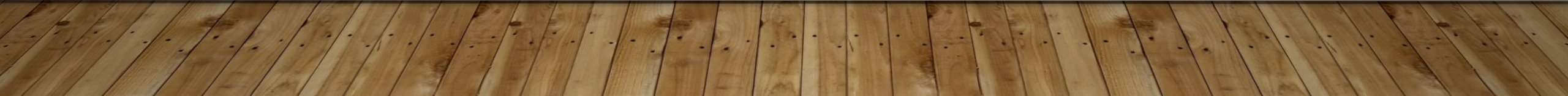 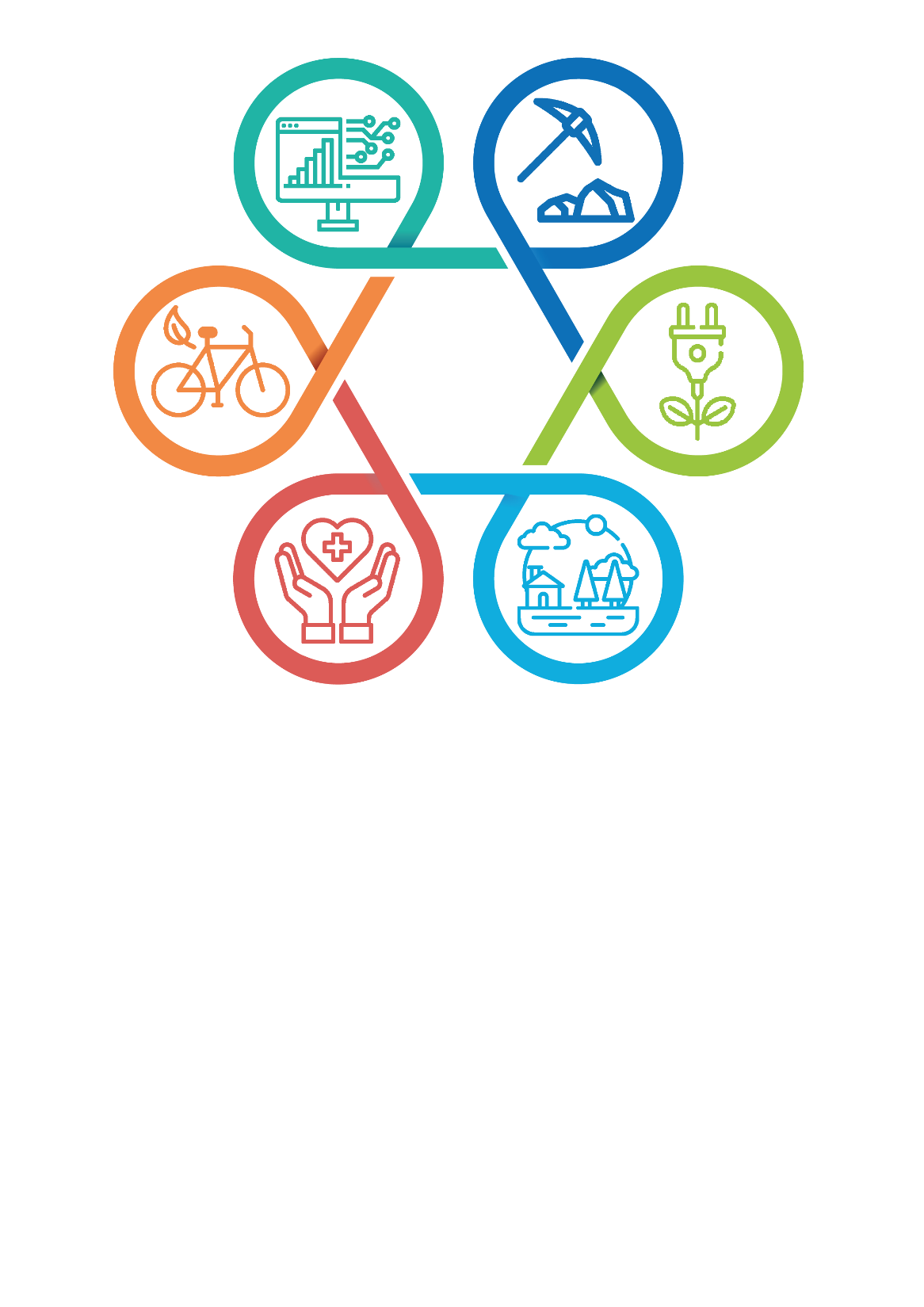 Naloge organa za računovodenjenacionalna uredba, člen 11
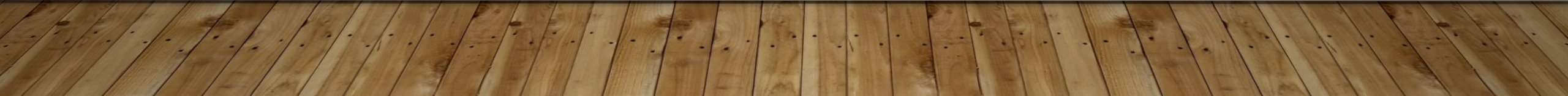 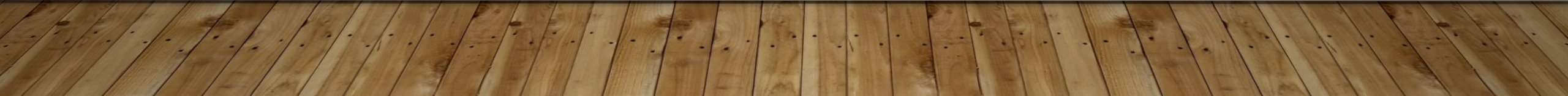 Naloge organa za računovodenjev l. 2023/2024
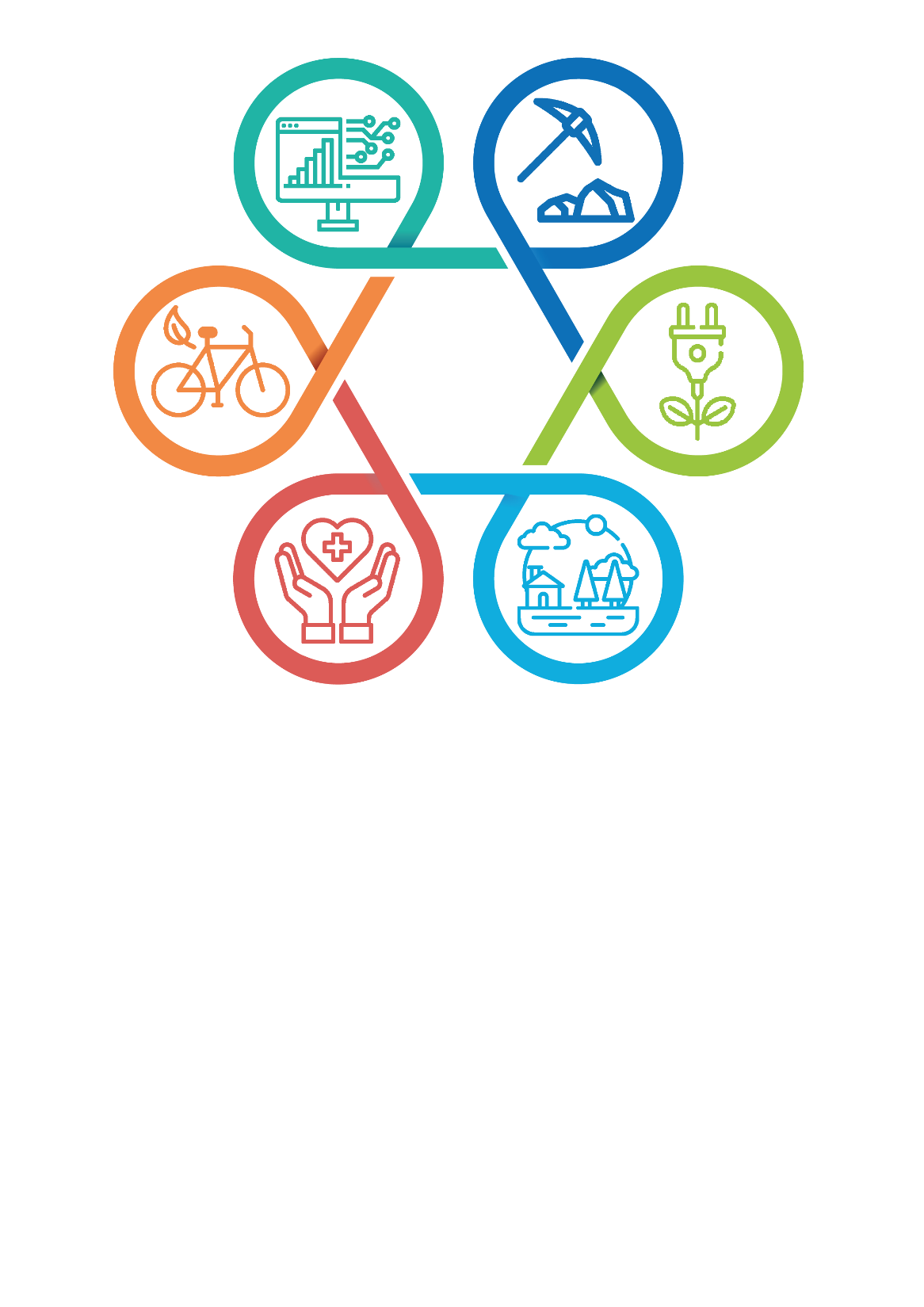 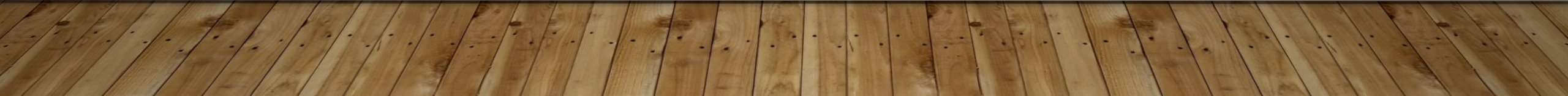 Časovnica razvoja MFERAC-eCA2 v l. 2023/2024
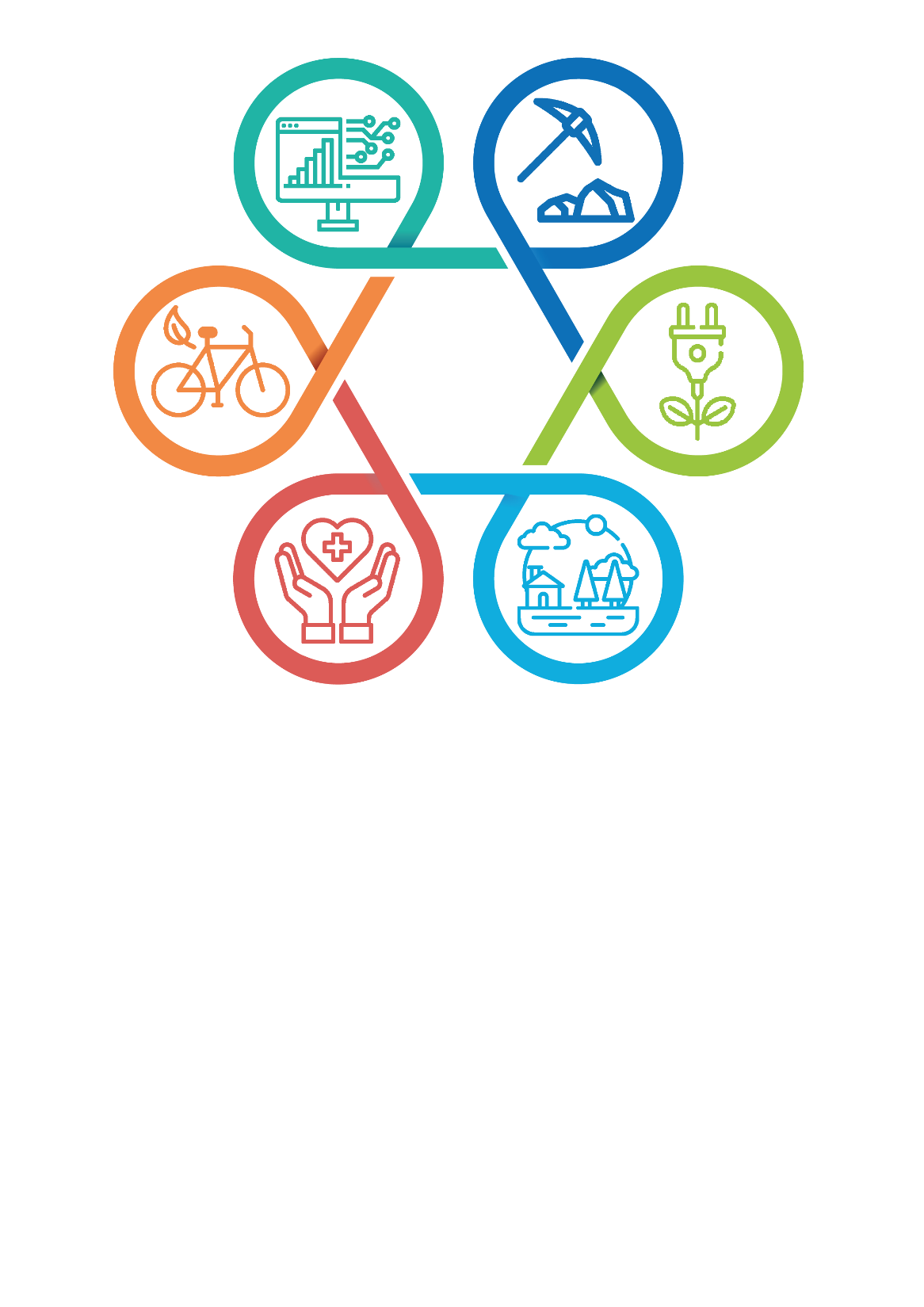 Finančno upravljanje sredstev EKP 2021-2027-prejeta začetna predplačila
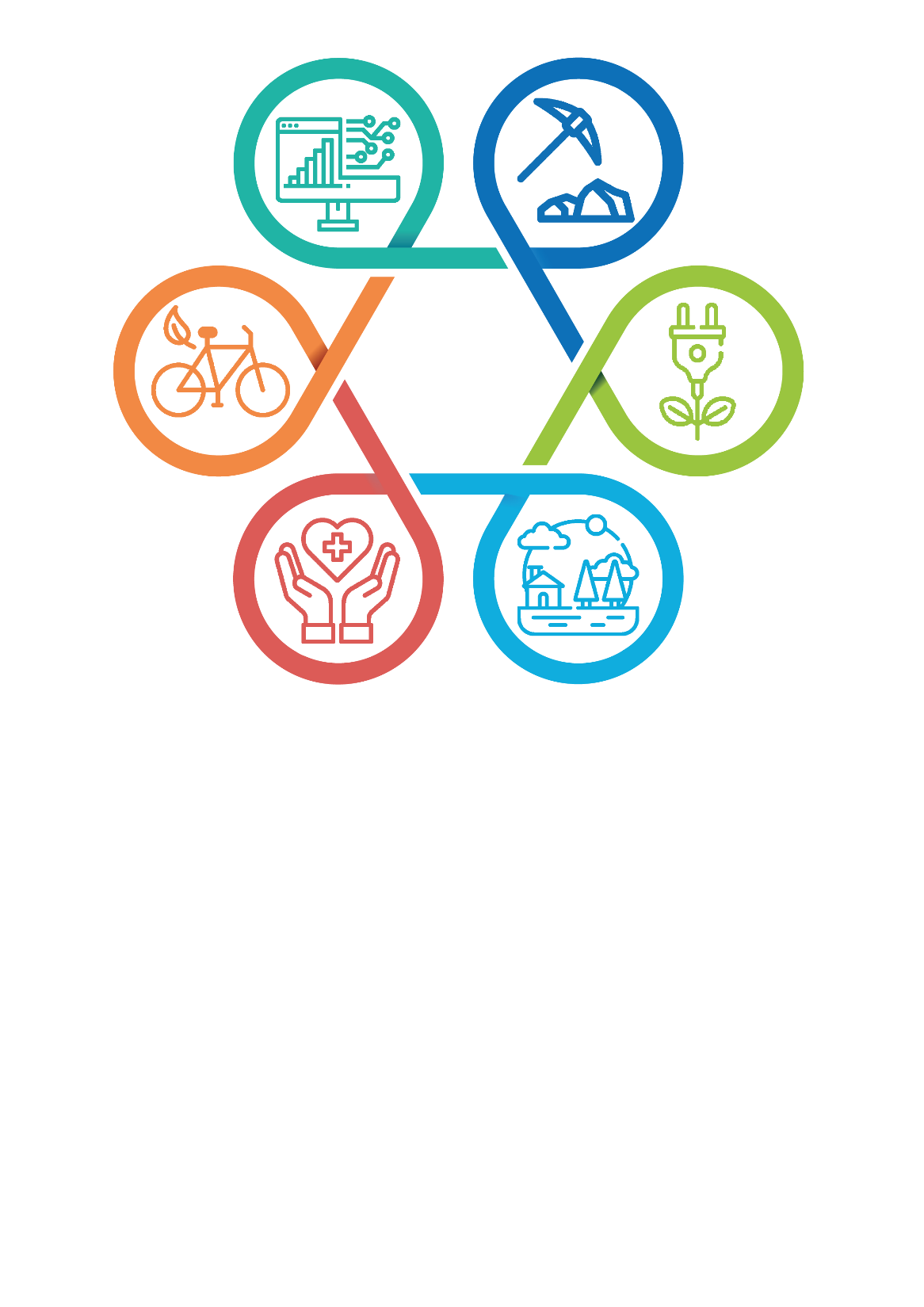 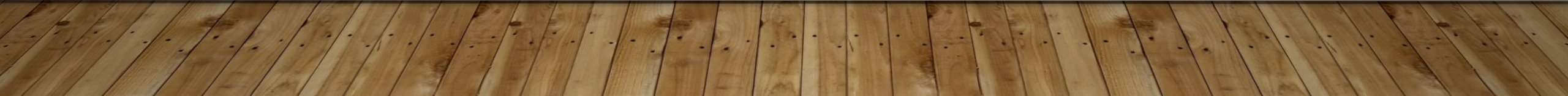 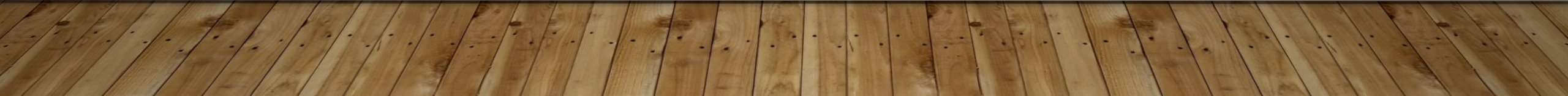 Finančno upravljanje sredstev EKP 2021-2027-realizacija
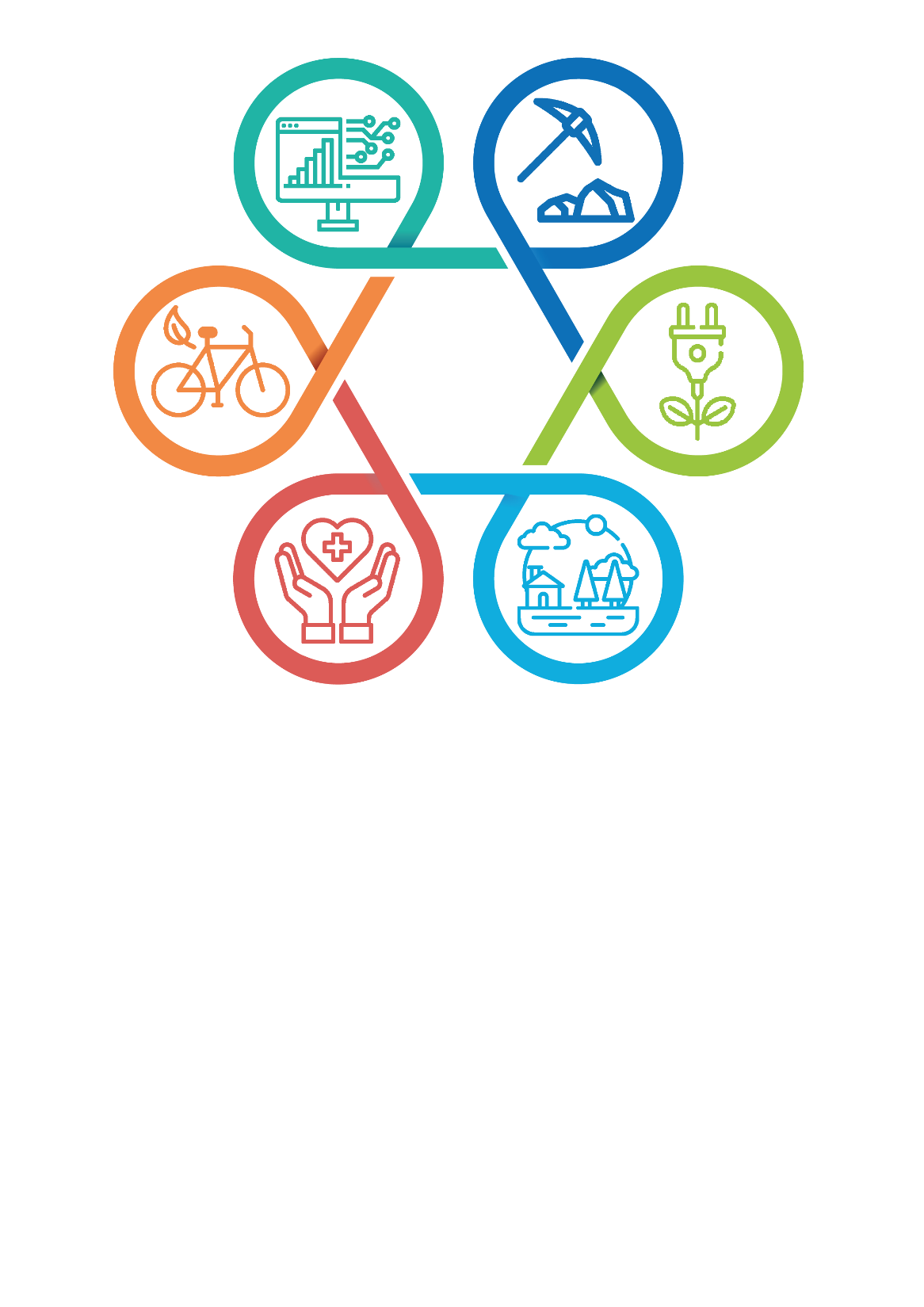 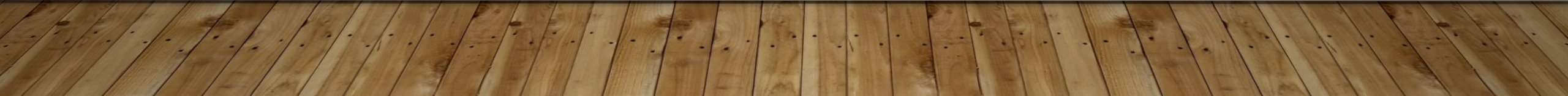 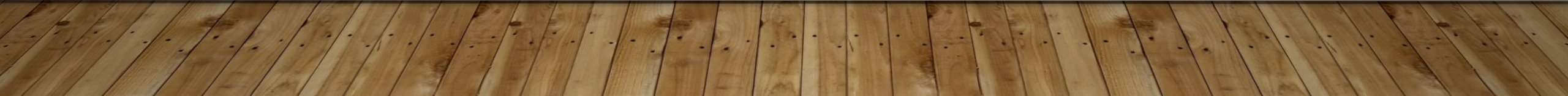